ПРАКТИЧЕСКОЕ ЗАНЯТИЕ
ТЕМА ЗАНЯТИЯ: Развитие профессиональных физических качеств
МЕТОДИЧЕСКАЯ ТЕМА: Профессионально-прикладная         
                                                             физическая подготовка   
ЗАДАЧИ: - Совершенствование остроты зрения и слуха
                       - Развитие глазомера
                       - Умение распределять и быстро переключать внимание
УЧЕБНАЯ ГРУППА № 204: Машинист дорожных и строительных  
                                                               машин
ПРОДОЛЖИТЕЛЬНОСТЬ ЗАНЯТИЯ: 45 минут
МЕСТО ПРОВЕДЕНИЯ: Спортивный зал 2СП АПК 
ТЕХНОЛОГИЯ ОБУЧЕНИЯ: Игровая
ТИП ЗАНЯТИЯ: Лекционно-практический, интегрированный
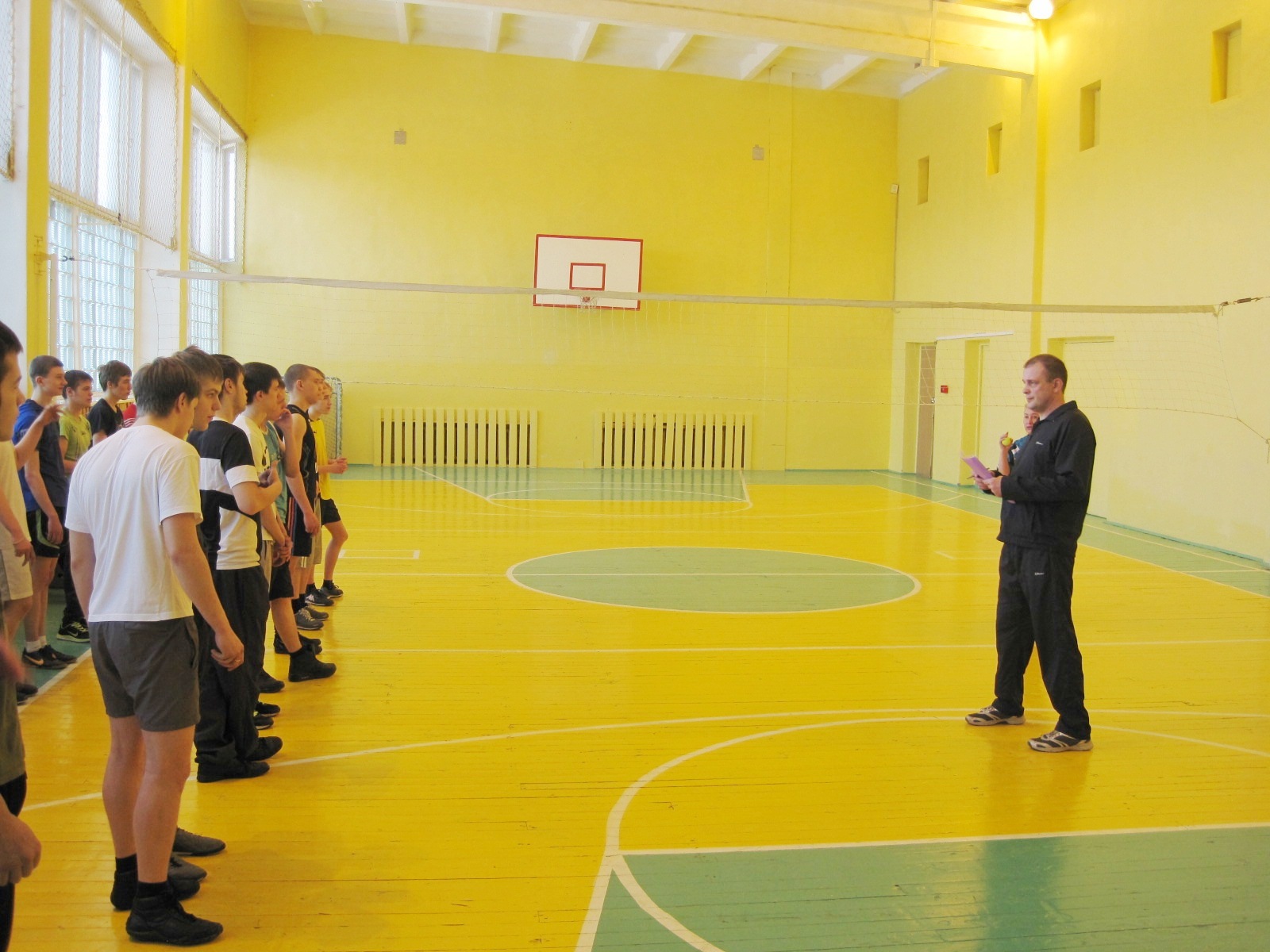 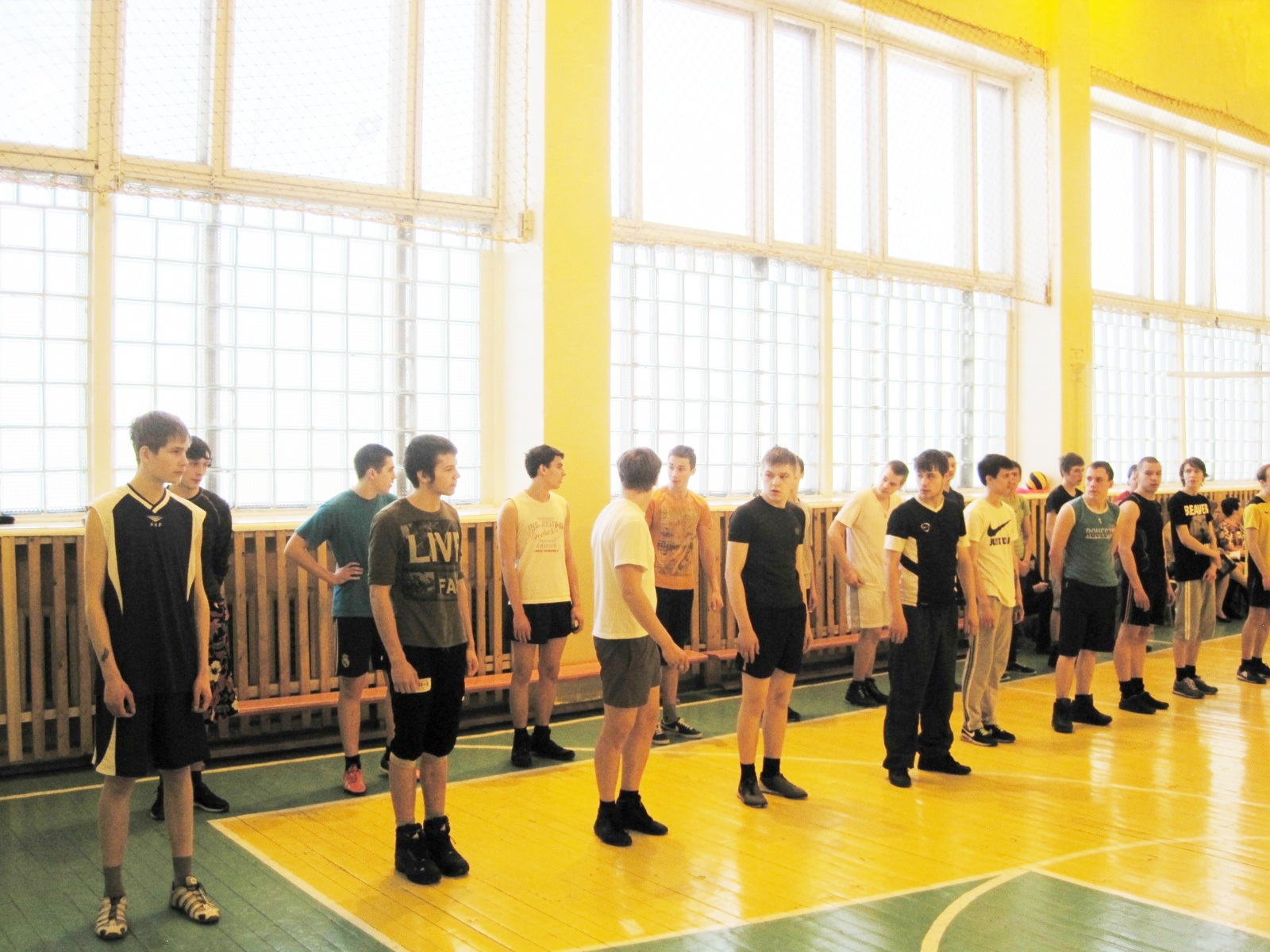 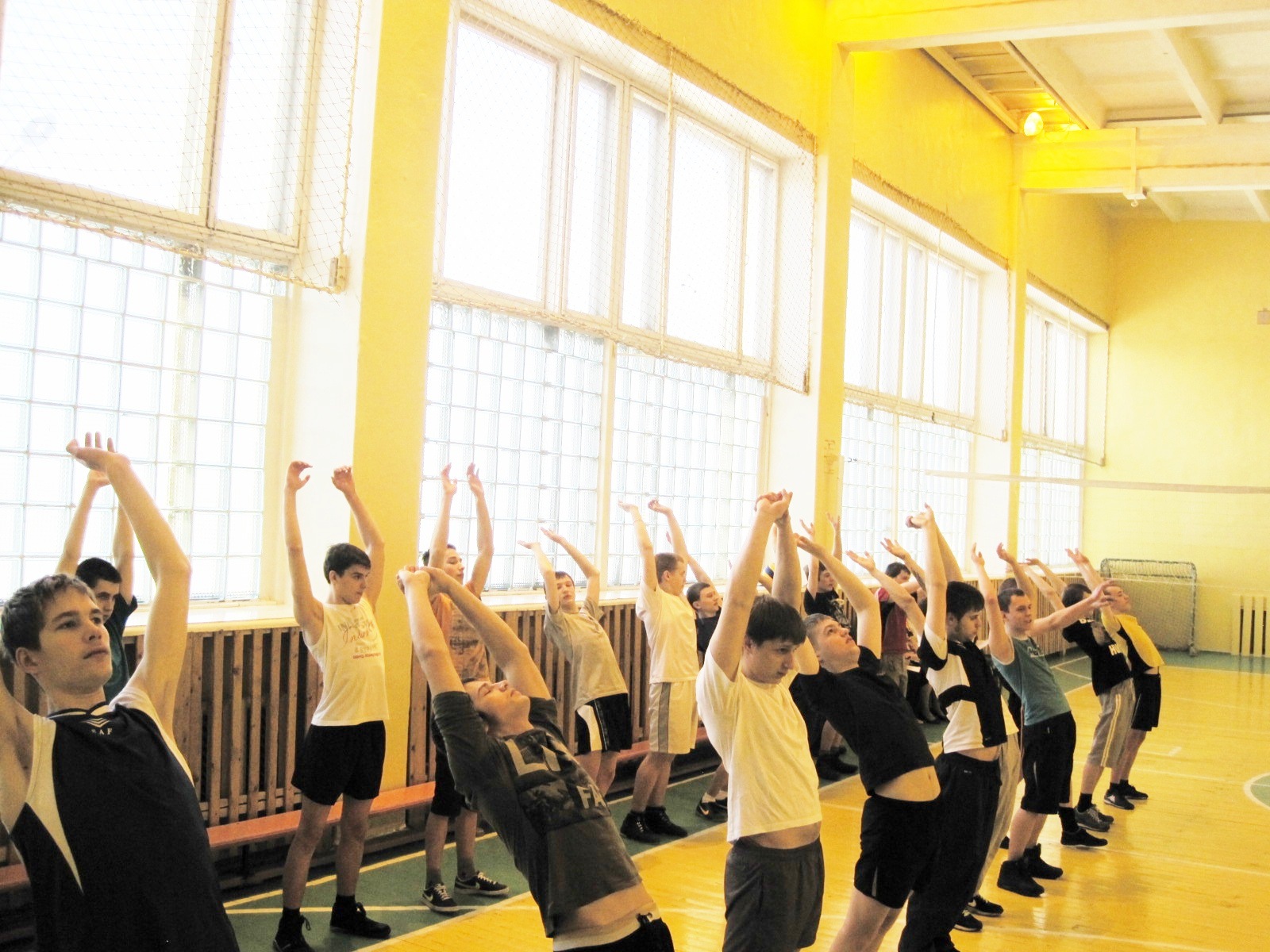 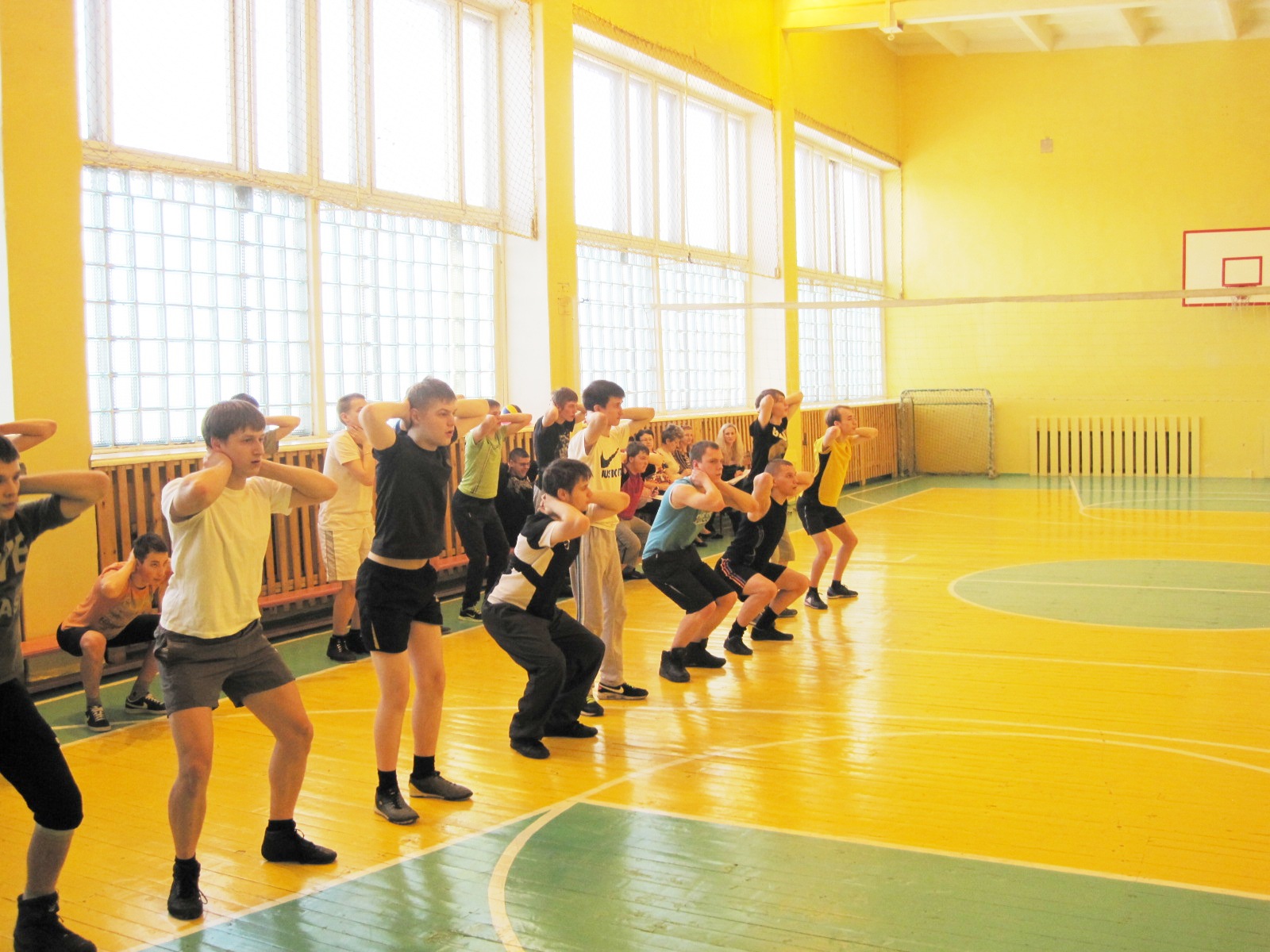 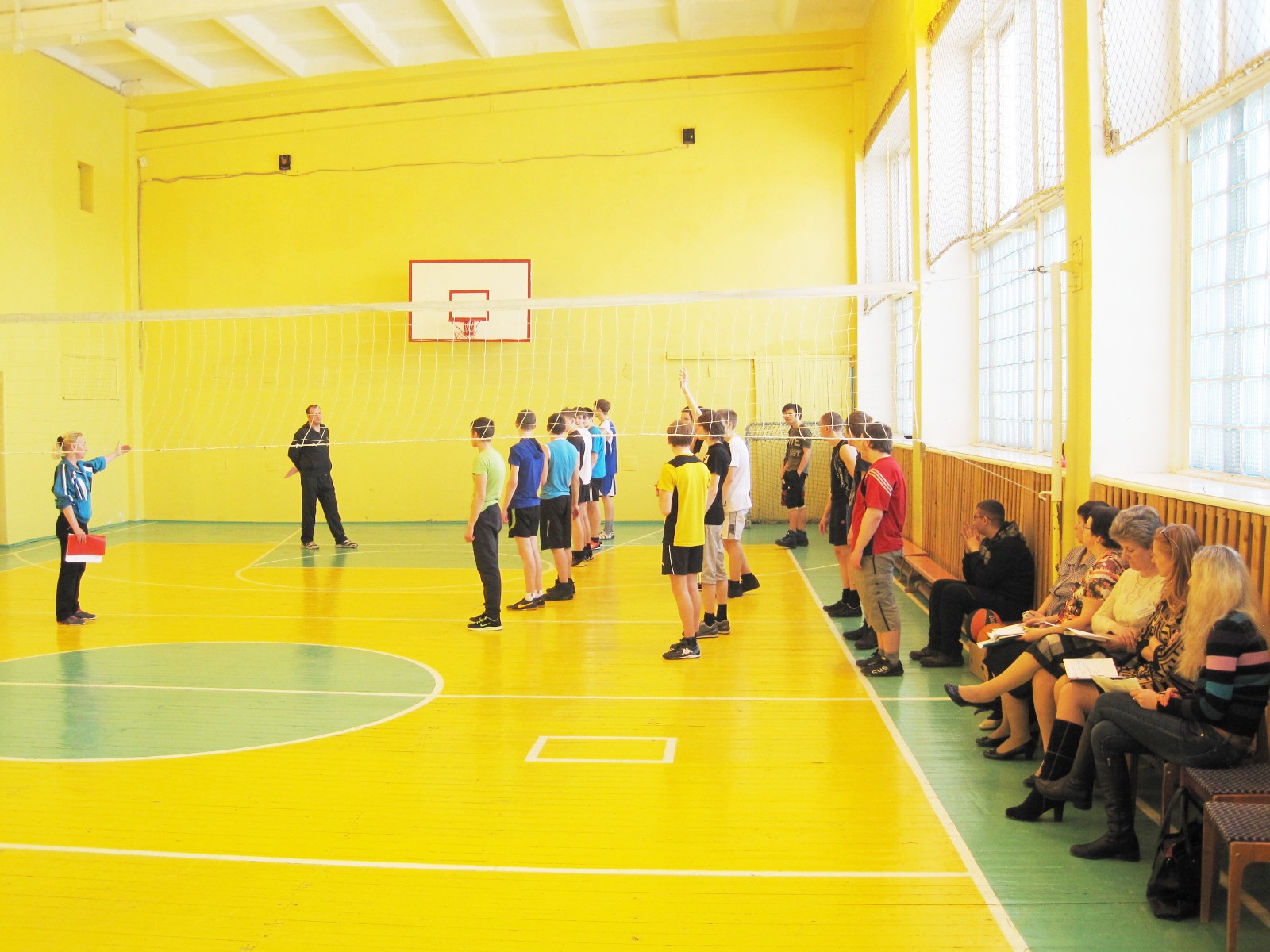 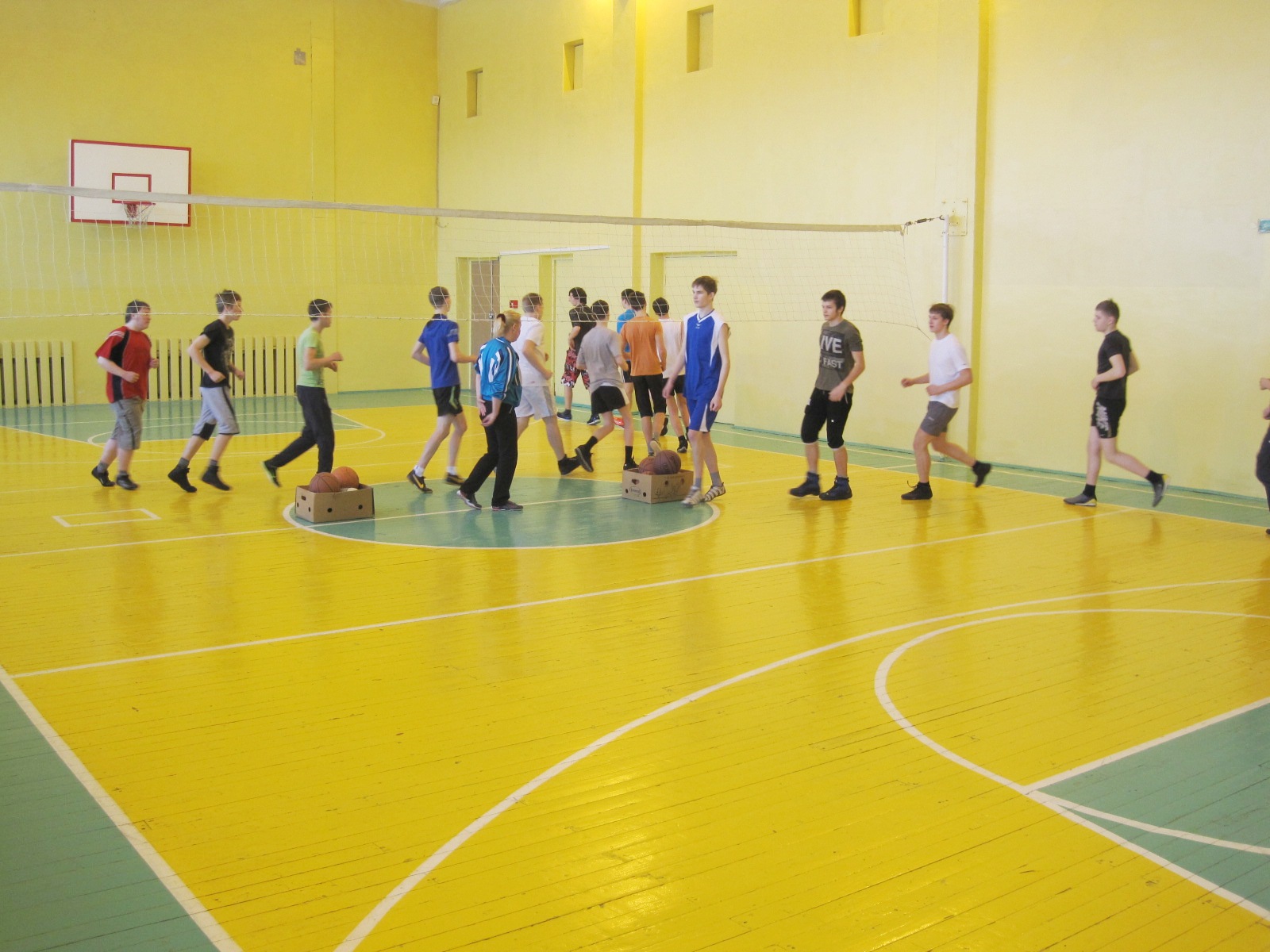 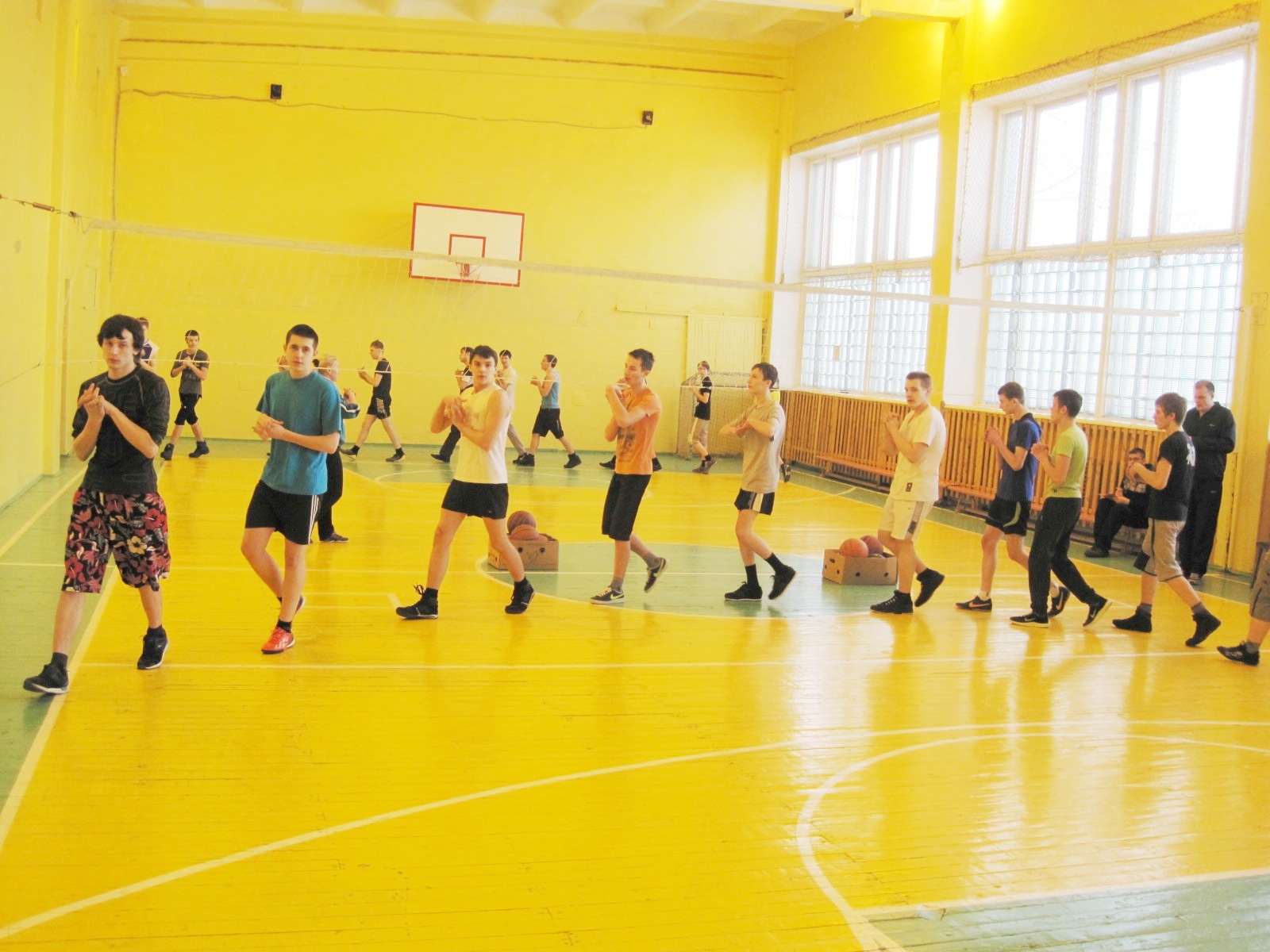 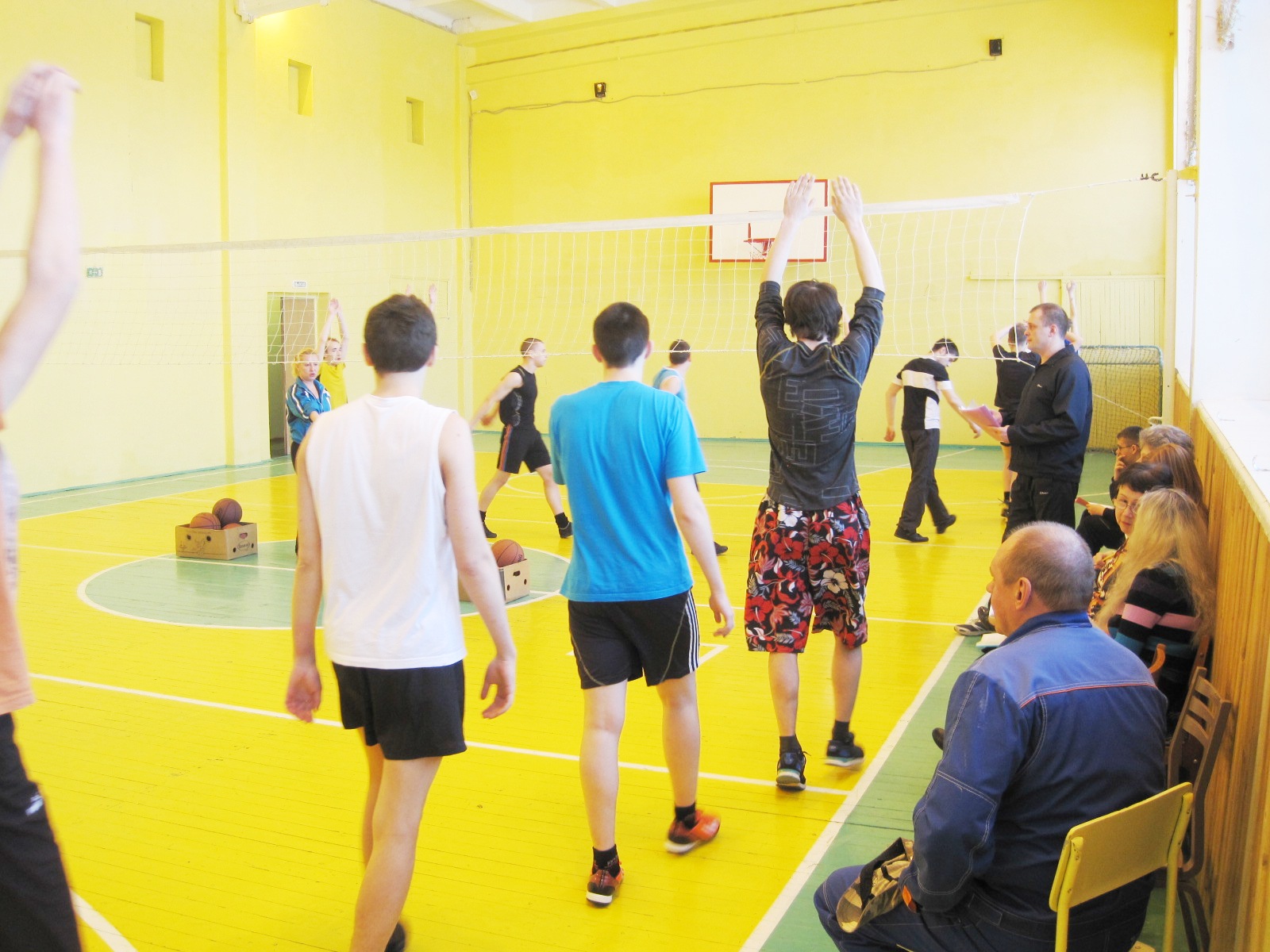 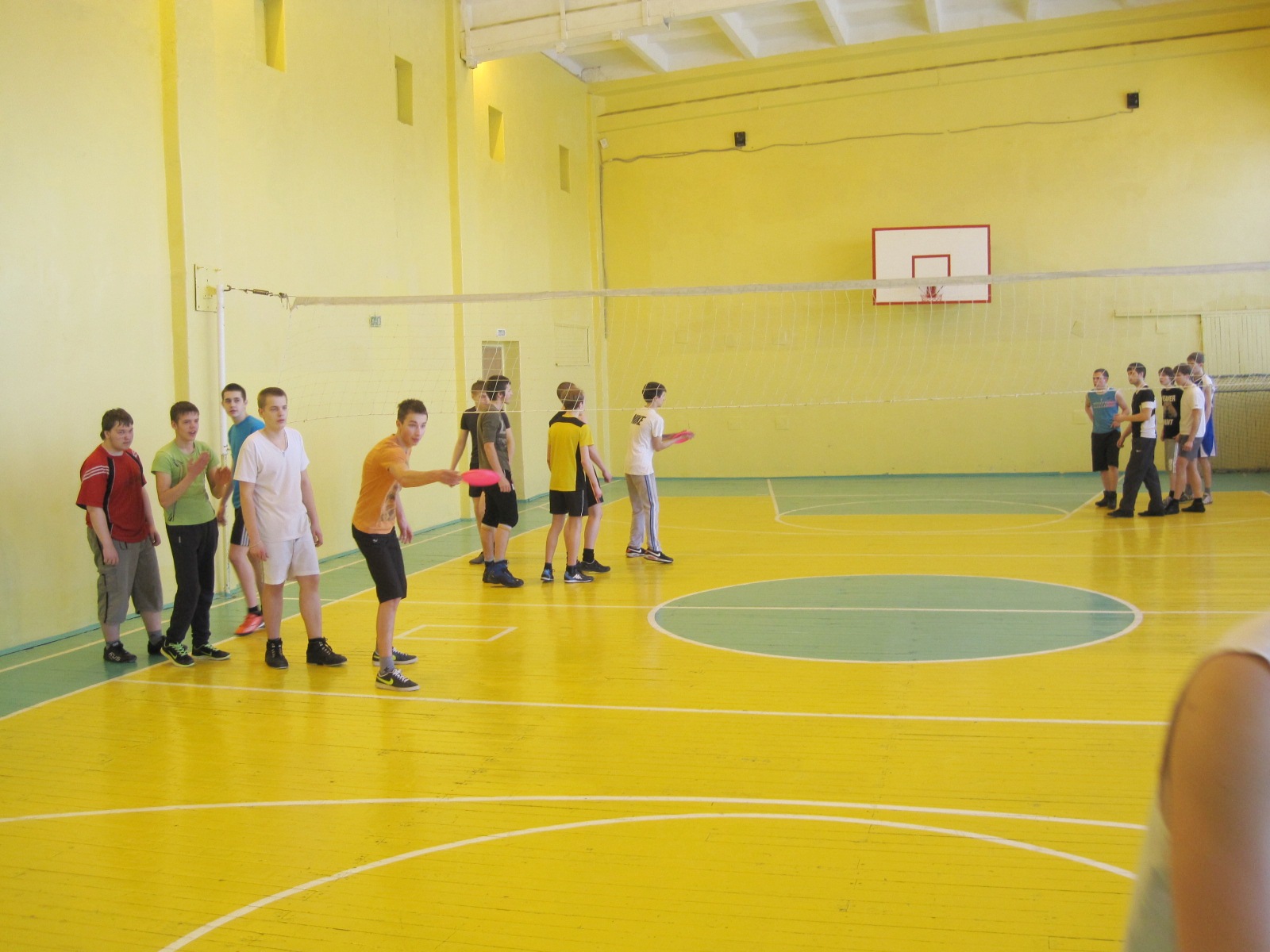 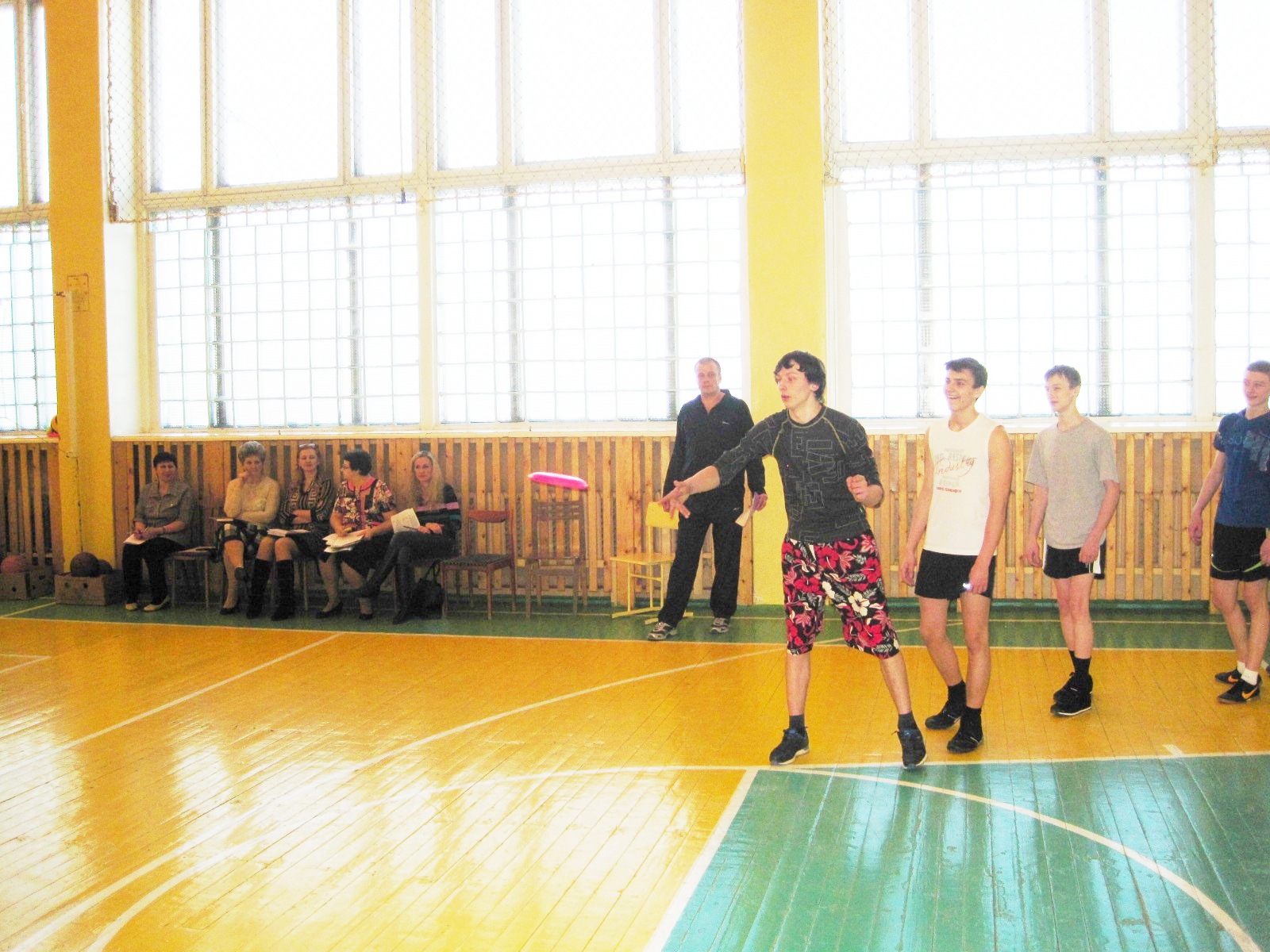 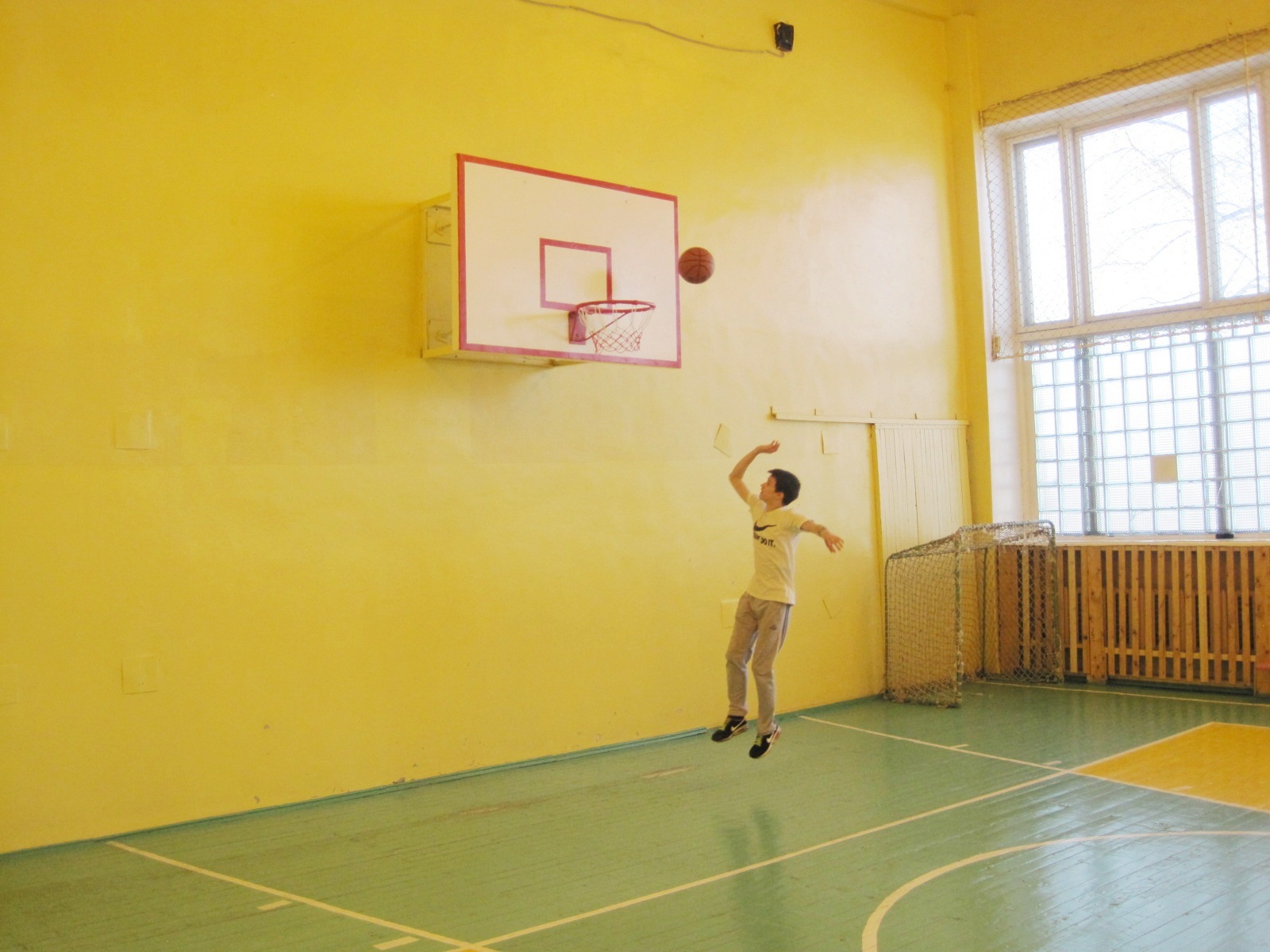 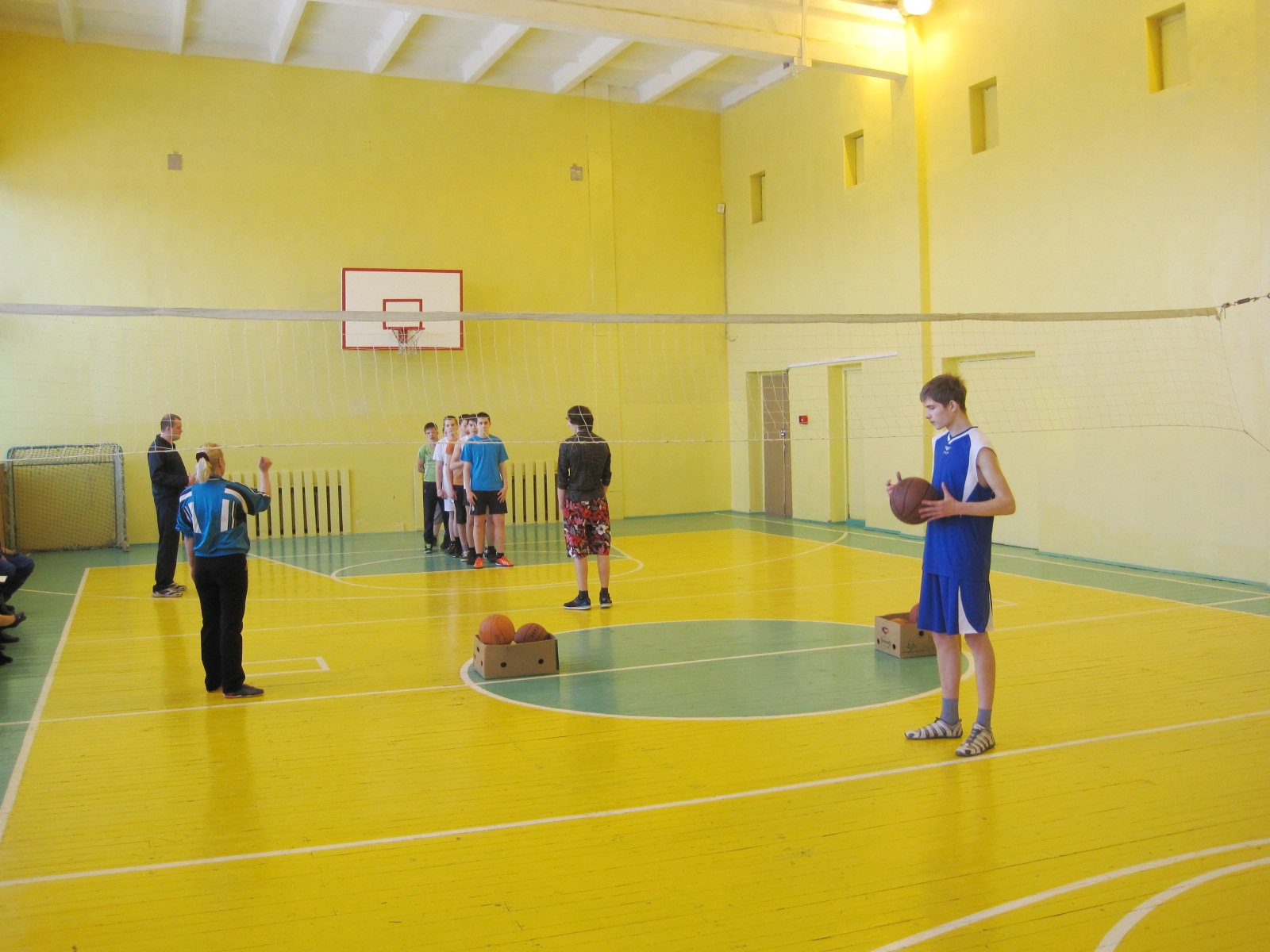 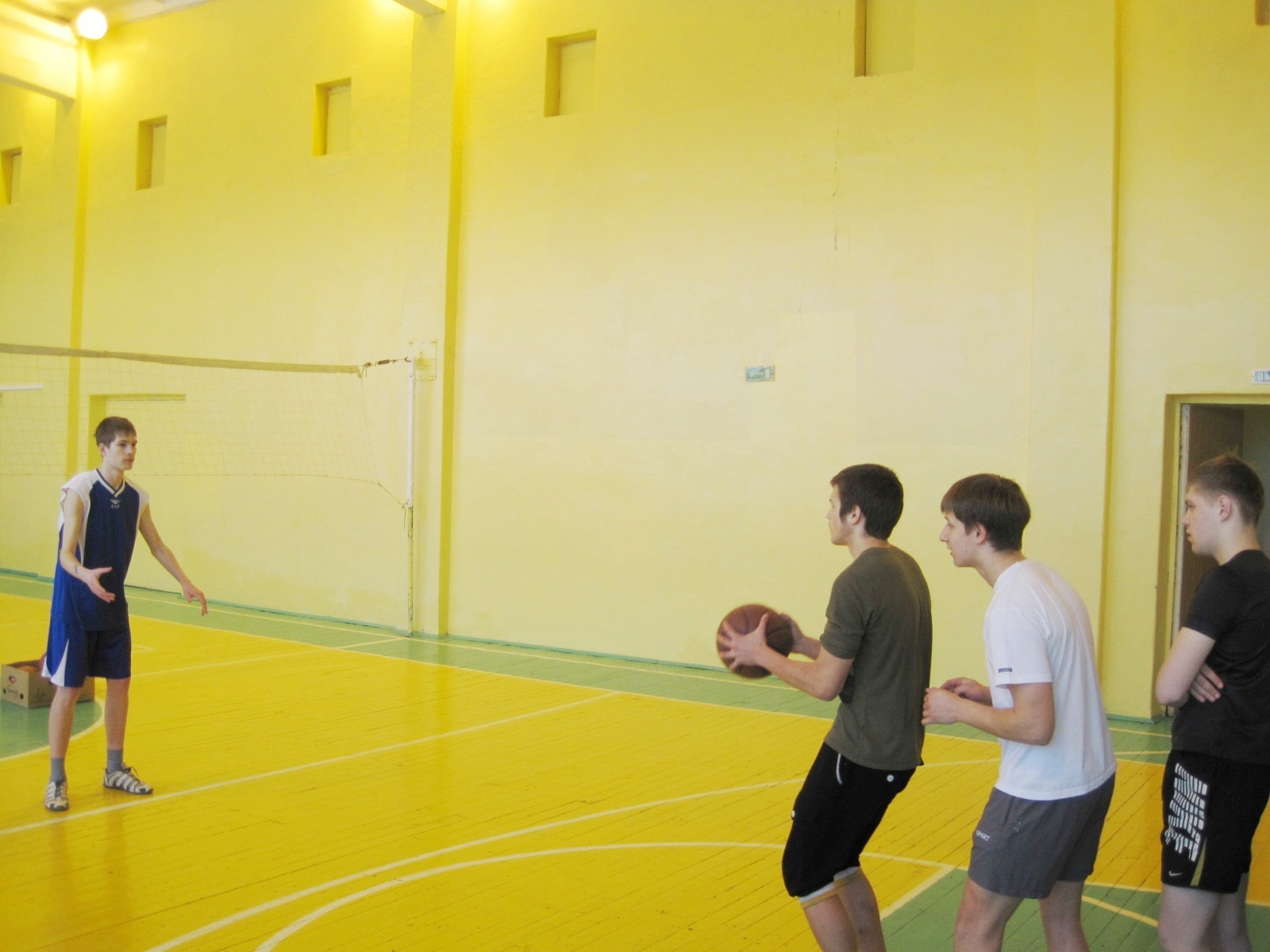 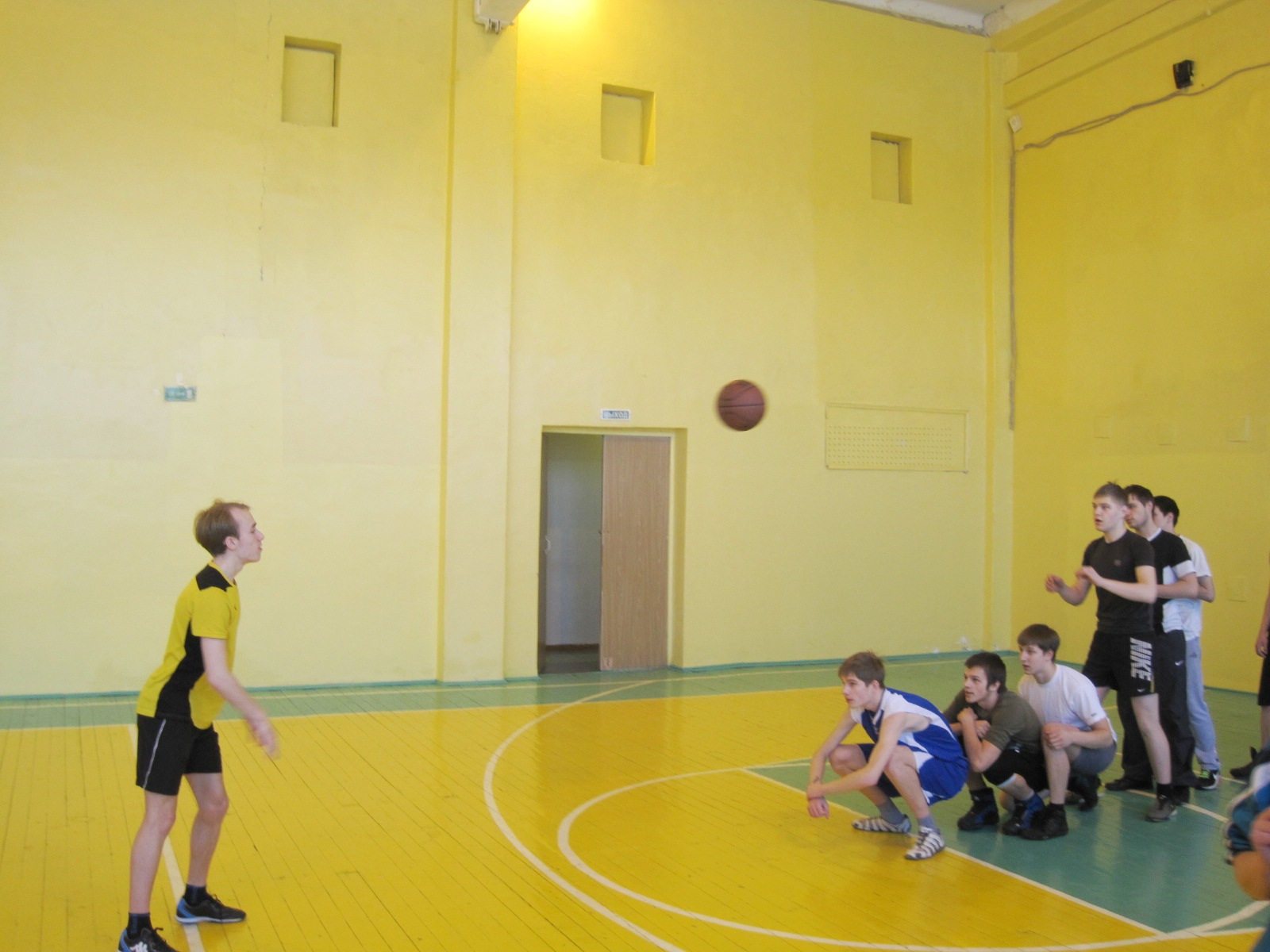 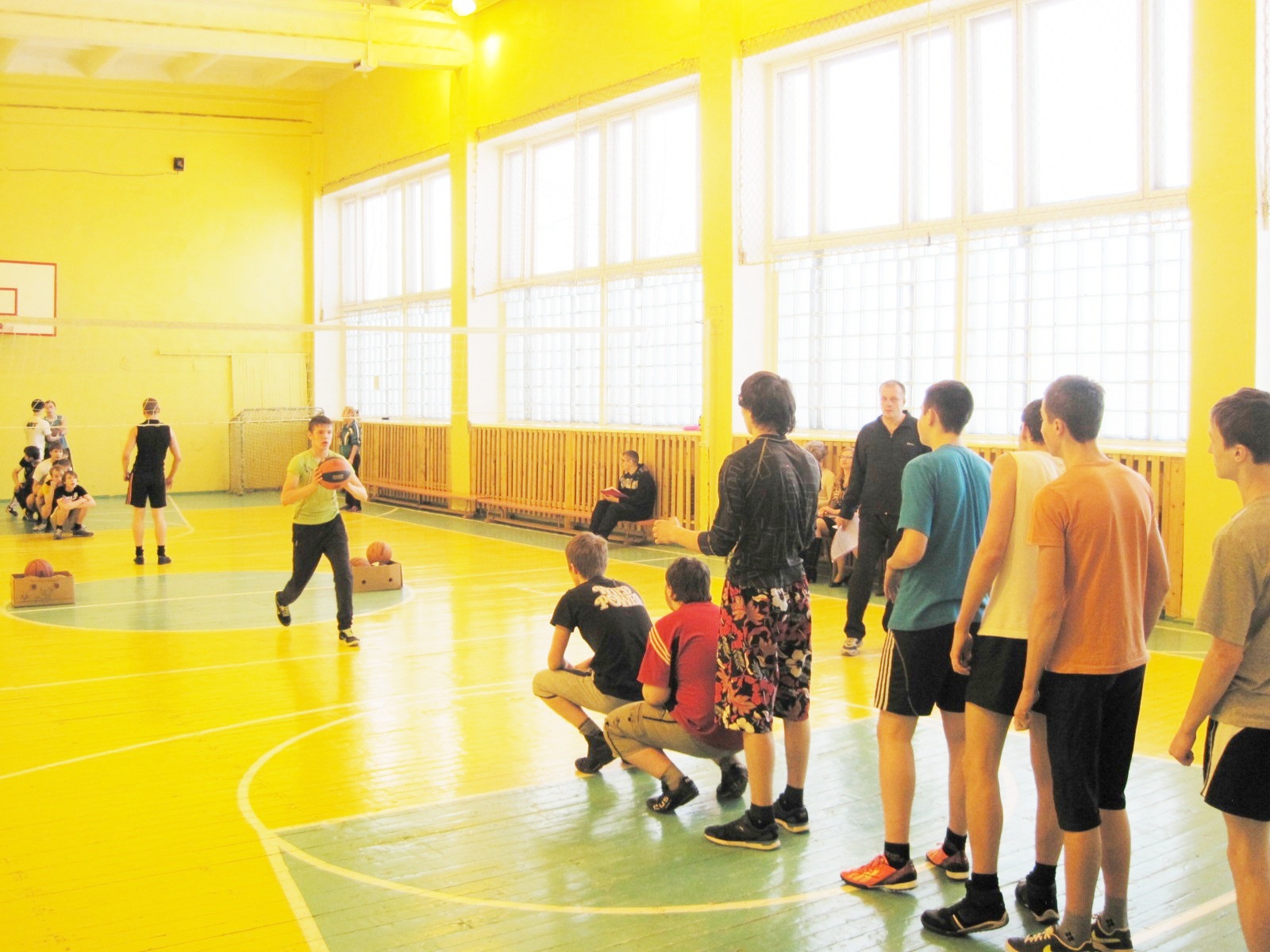 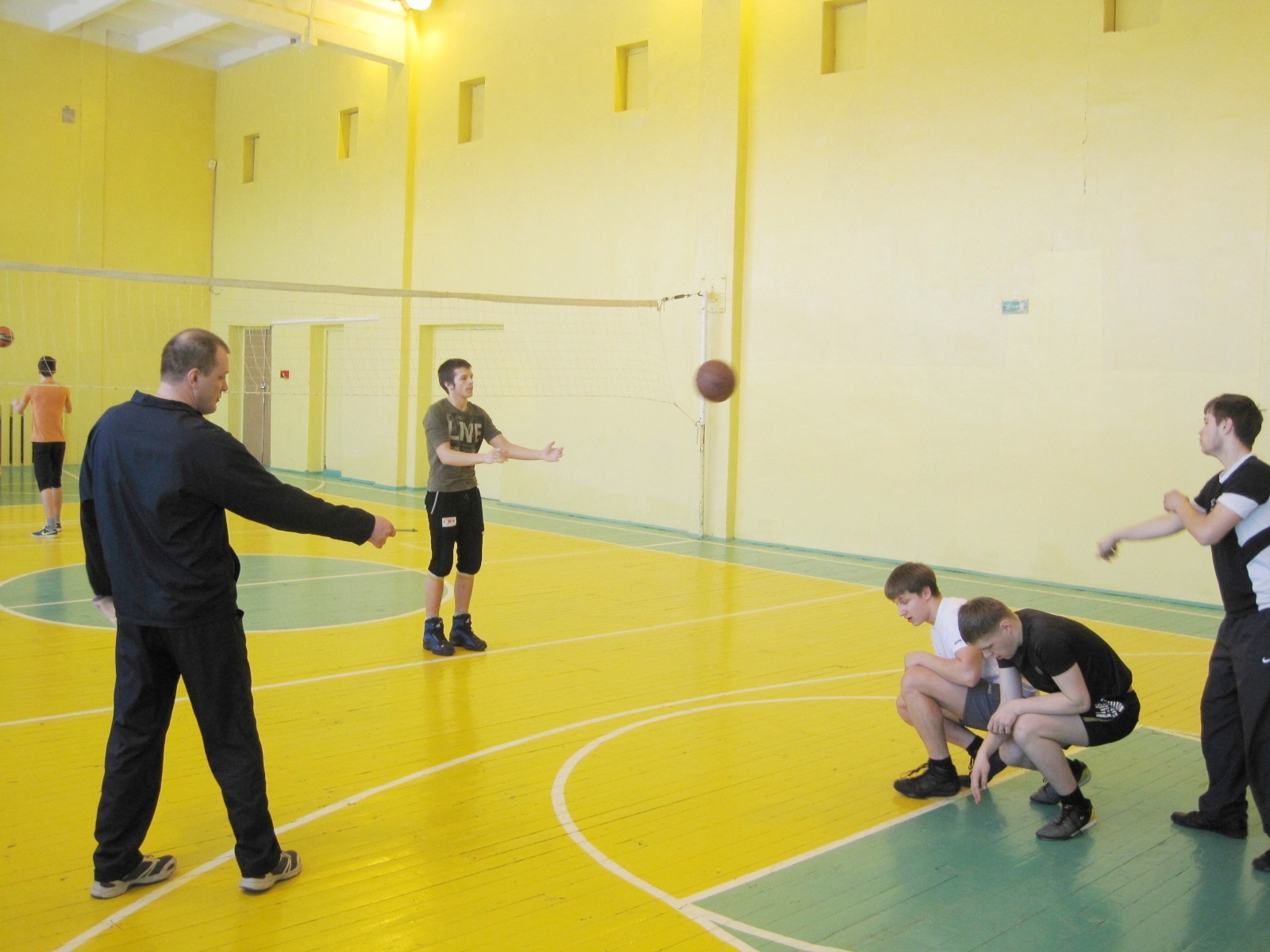 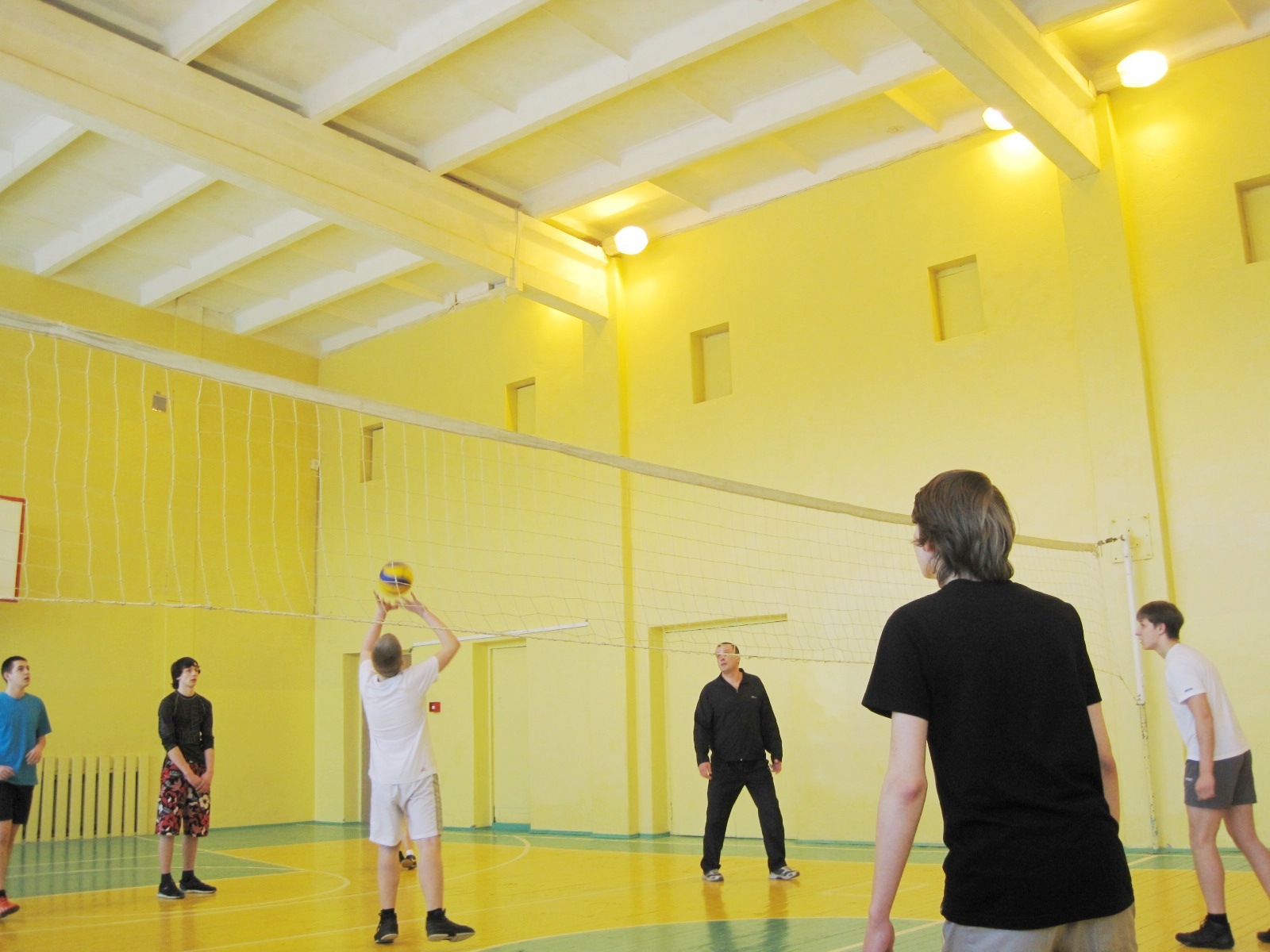 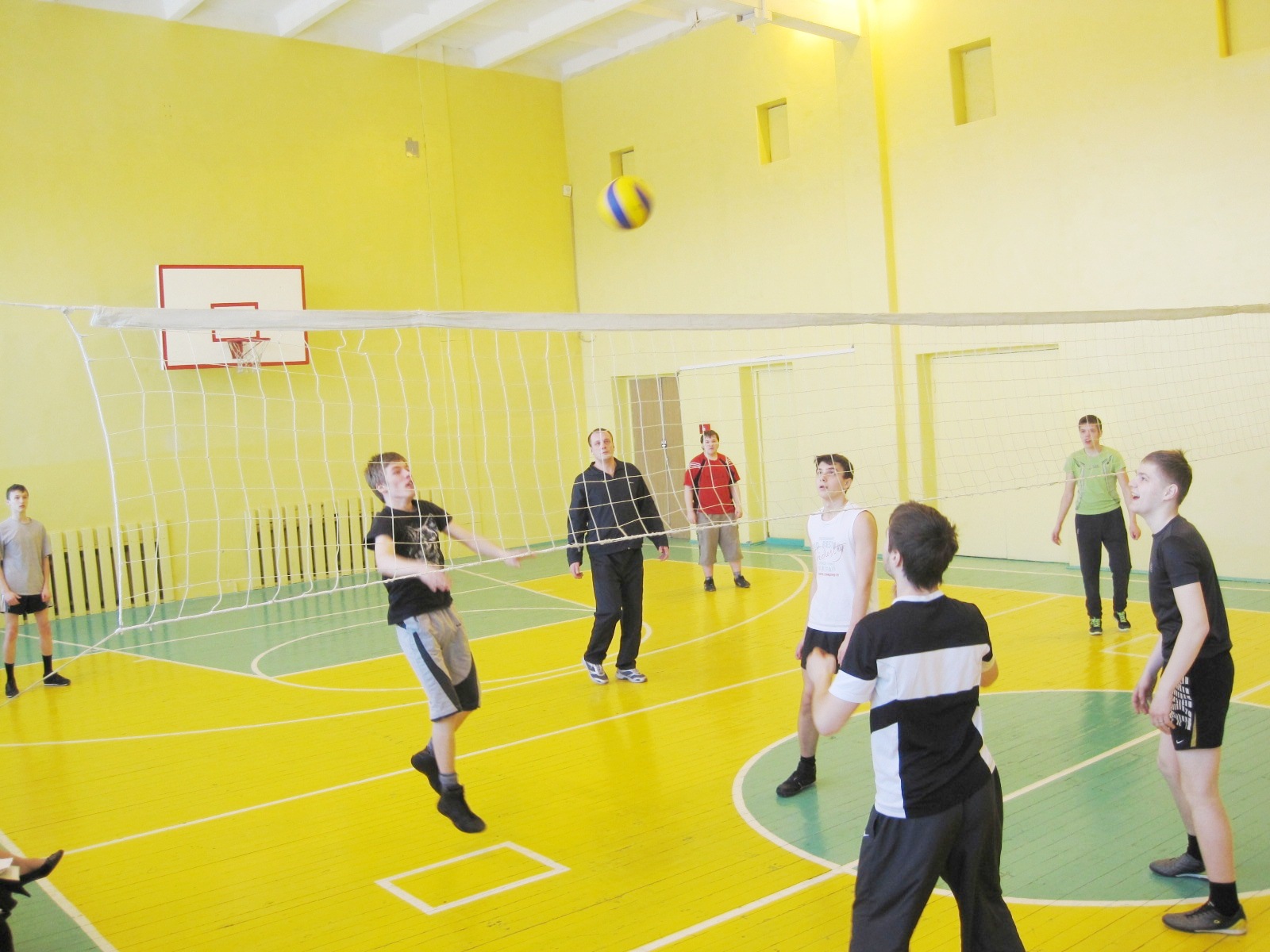 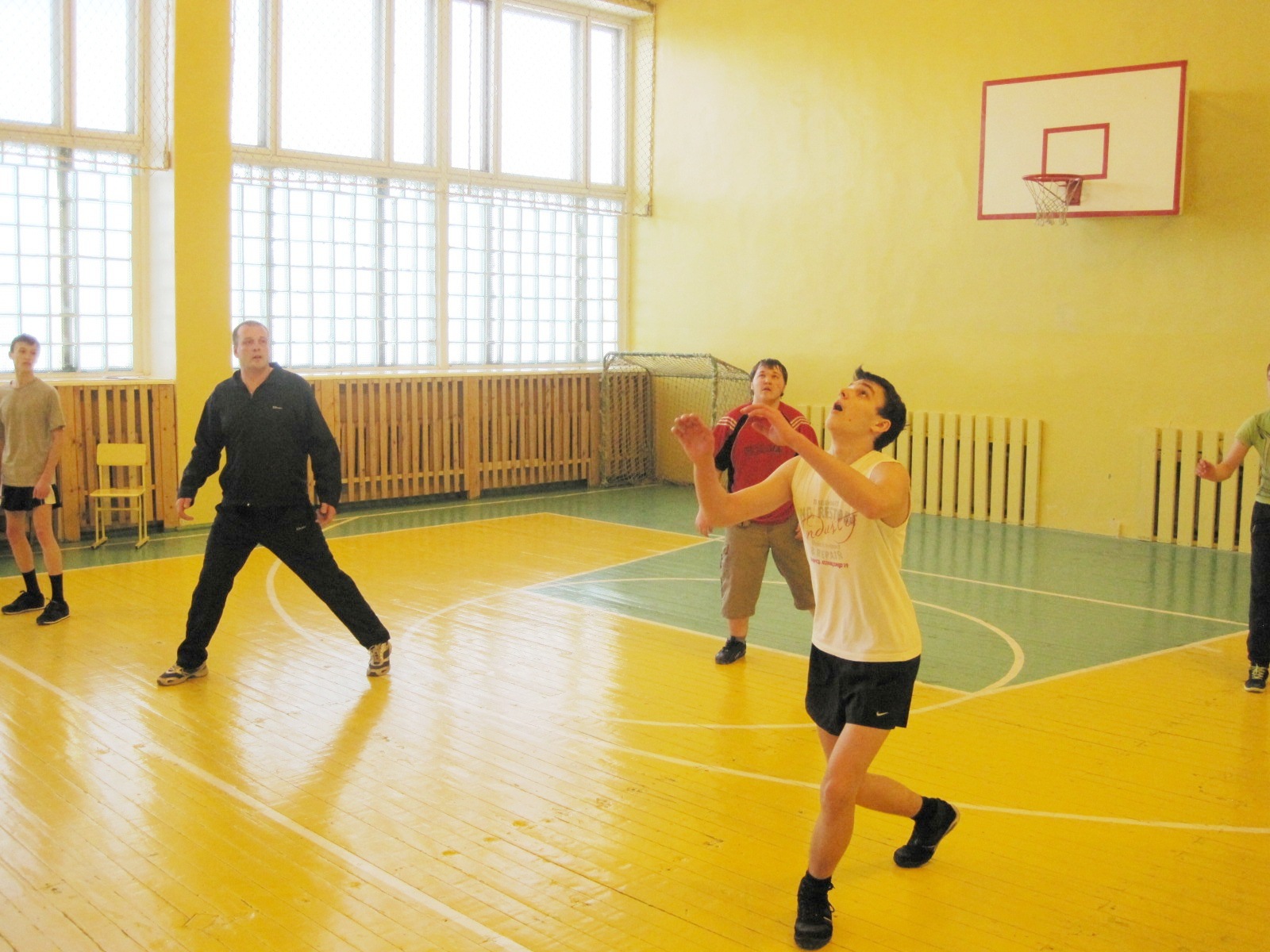 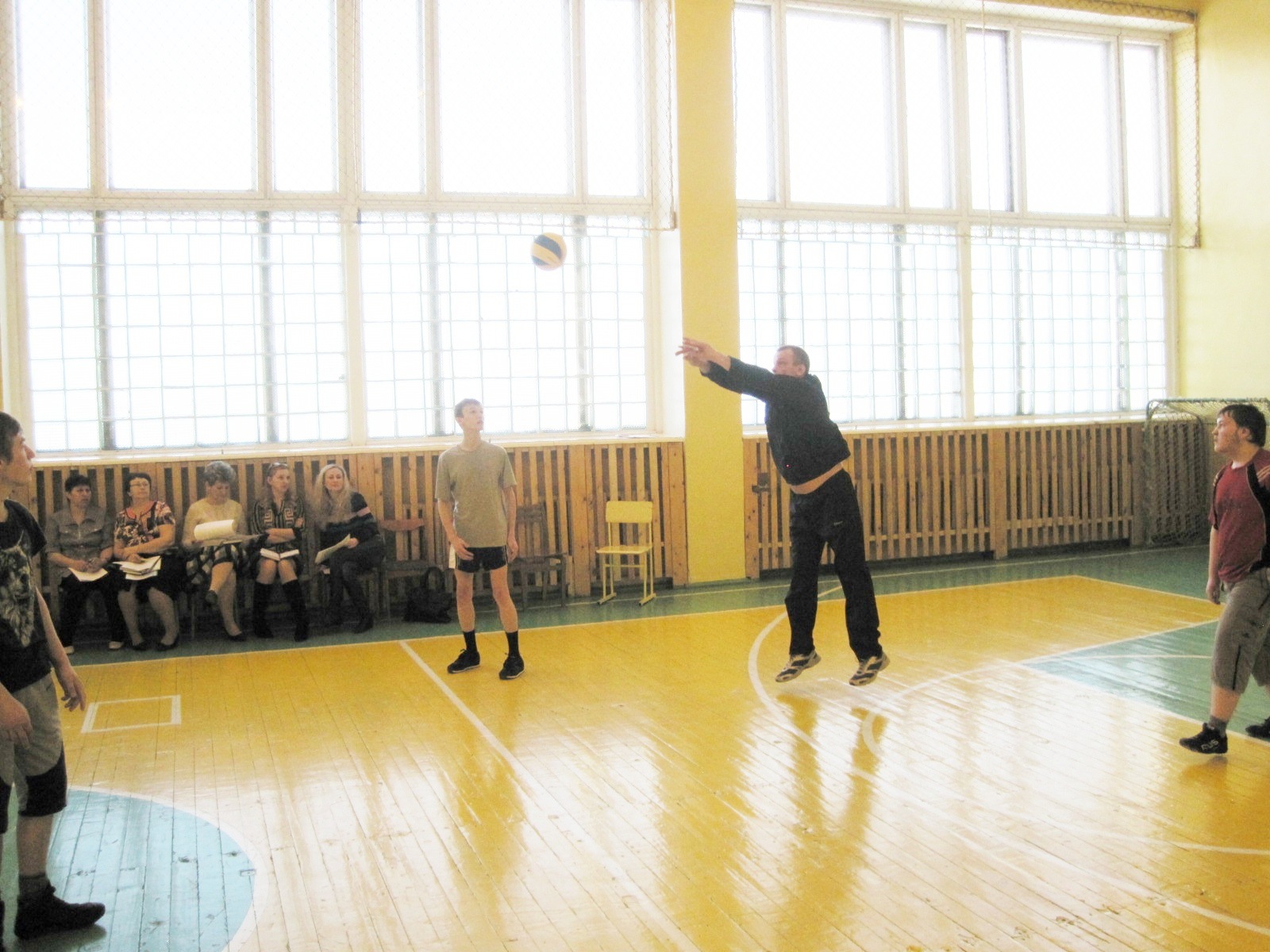 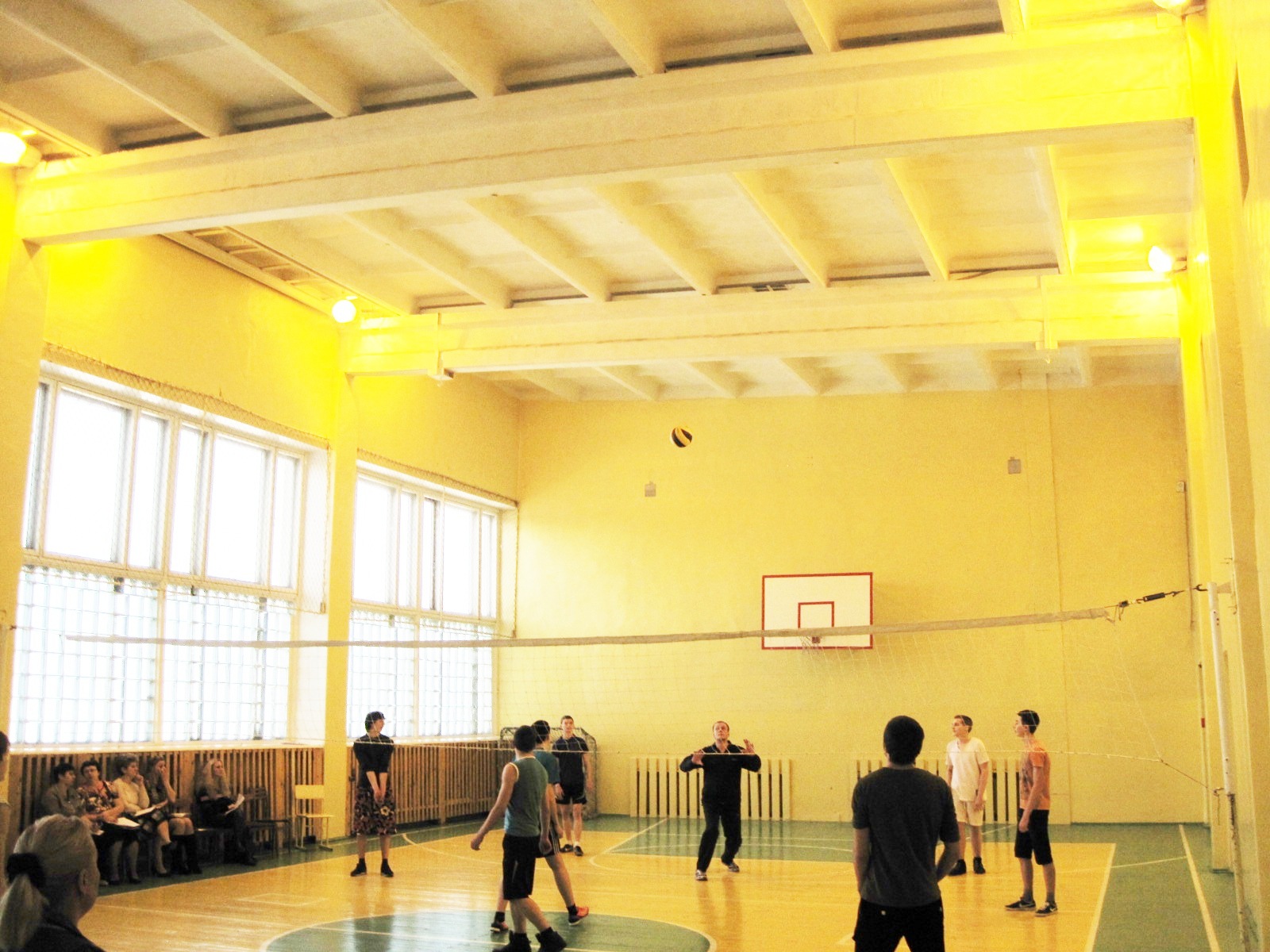